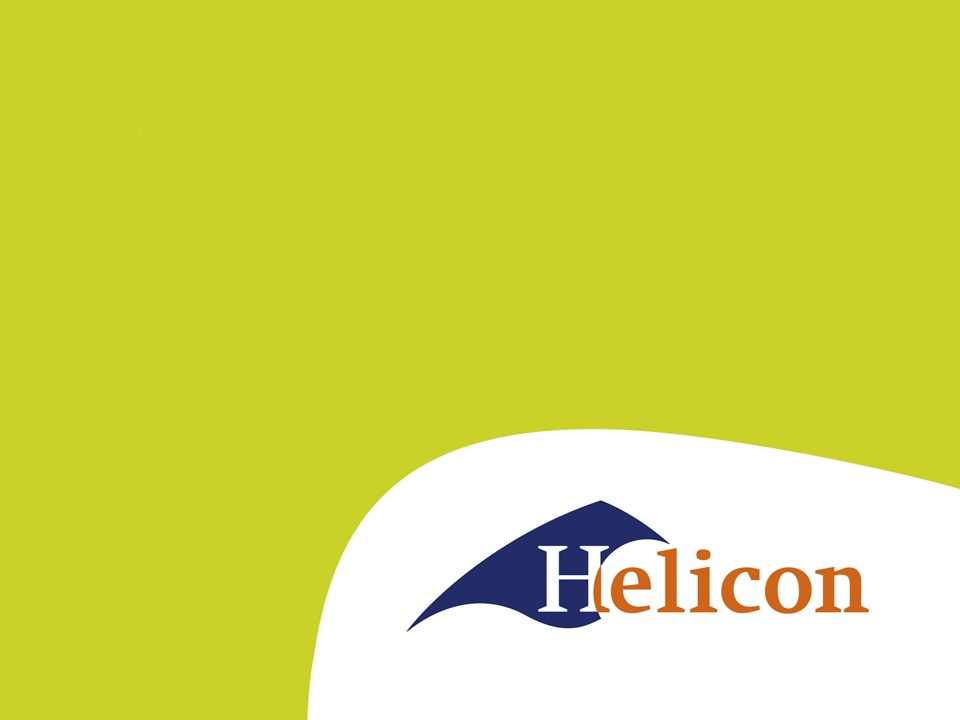 Mestverwerking
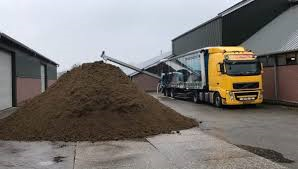 Waarom mest verwerken?
Afzet kansen
Economisch gewin
Milieutechnische redenen
Energie opwekken
Van afval naar waardeproduct
Omdat het kan!
Op welke manieren?
Scheiden
Mengen
Ultrafiltratie
Hygiëniseren
Composteren
Covergisting
Verbranding
Covergisten, scheiden, indampen en pelleteren
Drogen en korrelen
Strippen
Vergassen en pyrolyse
Scheiden van mest
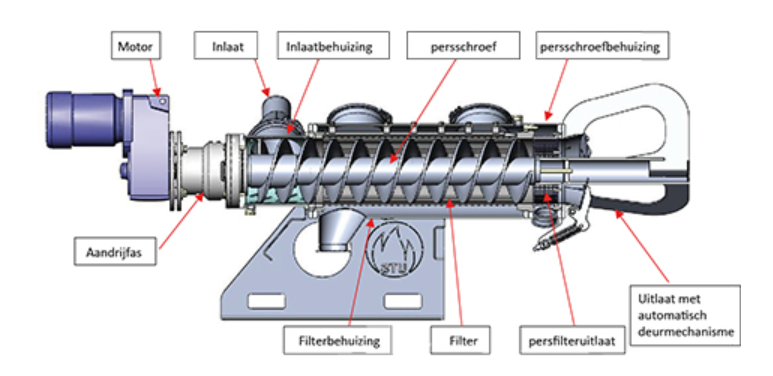 Mengen van mest
Utrafiltratie, omgekeerde osmose
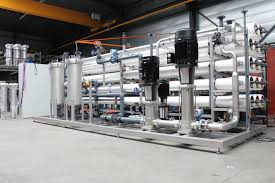 Hygiëniseren
Composteren
Covergisten
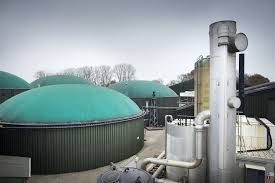 Verbranding
Pelleteren
https://www.youtube.com/watch?v=N_ROw9pqViw
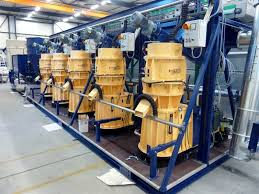 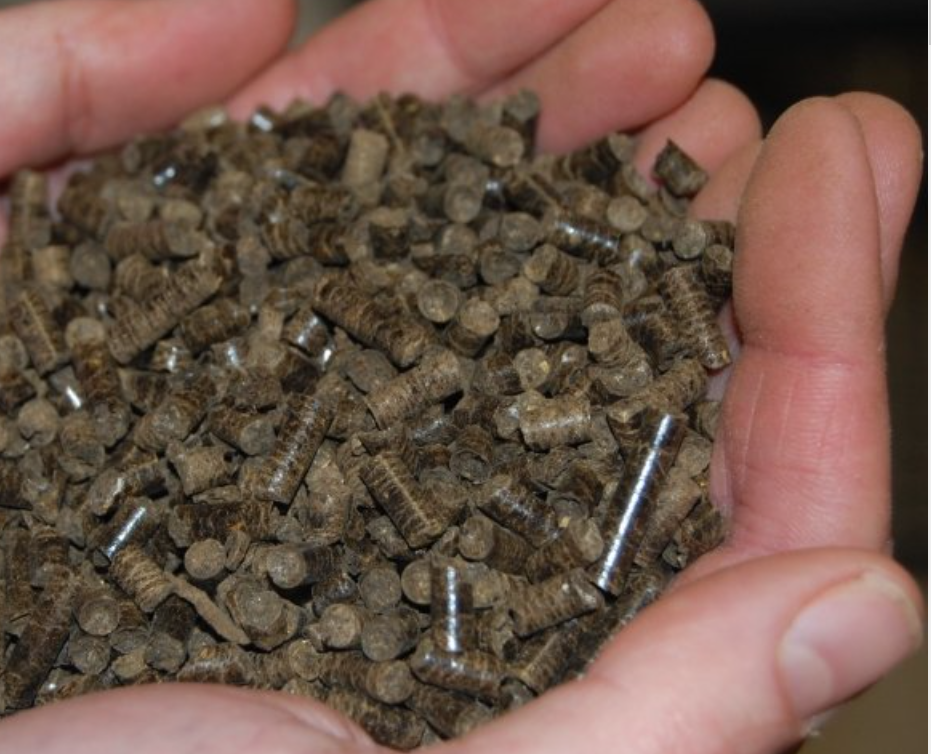 Drogen en korrelen
Strippen
Vergassing en pyrolyse
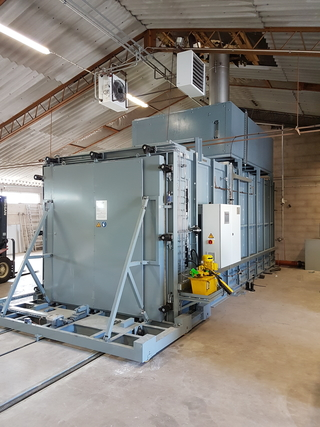 Bij de familie Hanenberg
Vragen/opmerkingen?
????????????????????????????????????????????????????????????????????????????????????????????????????????????????????????????????????????????????????????????????????????????????????????????????????????????????????????????????????????????????????????????????????????????????????????????????????????????????????????????????????????????????????????????????